WHY EXPIERENCE IS AS VALUABLE AS YOUR COLLEGE DEGREE
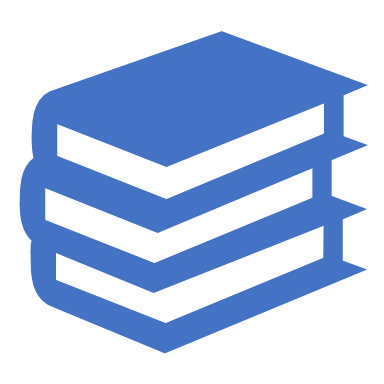 Lucas wylie
Go to
https://kahoot.it
Enter Kahoot code
9720082
Table of Contents
Background
Coop vs Internship
Student and Employer Feedback
Pathway
Getting the internship/Coop
Getting the most out of your work experience 
Key things to do before leaving
Benefits
Background
Go to
https://kahoot.it
Enter Kahoot code
9720082
Type of job
Internship
Shorter 
Lower pay 
Less developed
Multiple companies
Coop
Longer
Higher pay over time
In-depth 
One company
Student Feedback
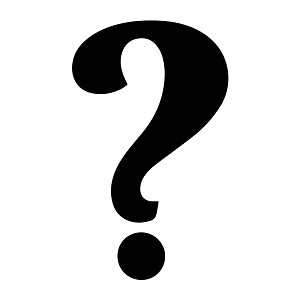 Does a previous coop or internship have an effect on choosing who to interview from a pool of candidates? (ex. a resume with a coop or internship experience vs a resume without)
Go to
https://kahoot.it
Enter Kahoot code
9720082
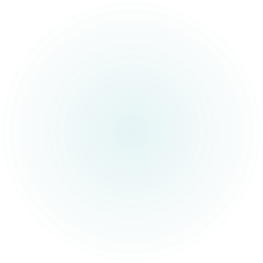 “A COOP plays an important role while selecting candidates for interviews.  It would be no exaggeration to say that it can easily tip the scales between candidates’ resumes.  Previous job experience in the interviewee’s field of study is considered a strong indicator of their engagement and initiative with their curricula via application.”
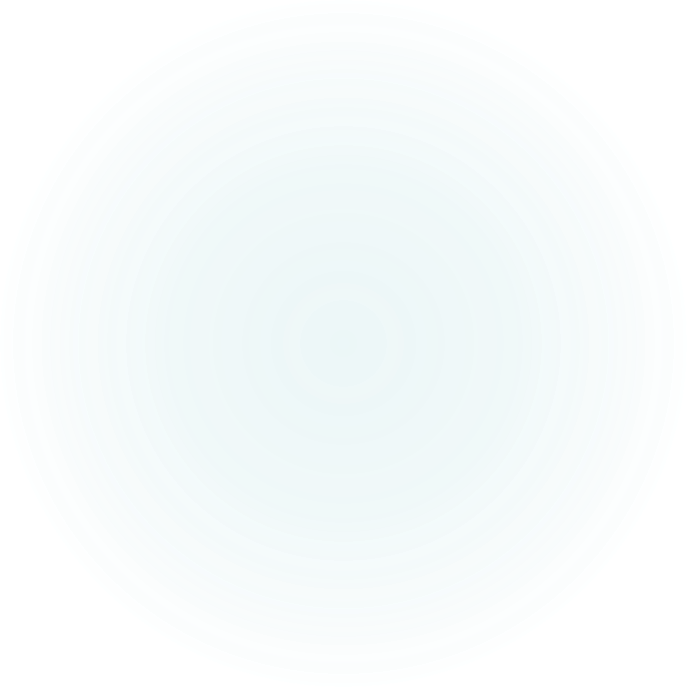 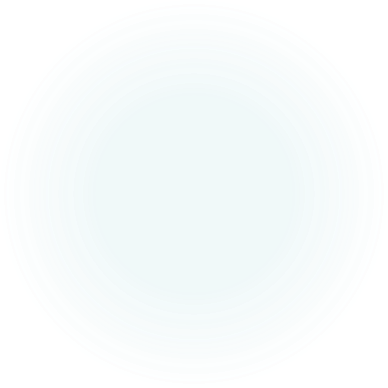 Christopher – process engineer - dupont
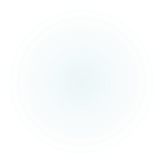 Why?
How would you describe the value of having an internship or co-op experience?
Go to
https://kahoot.it
Enter Kahoot code
9720082
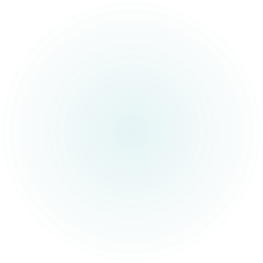 “…taking the theory and fundamental principles of what you're learning in school and actually having them apply in a real-life experience…seeing the experiment or manufacturing line come to life and produce a product that can do so much…it's just the experience of learning and applying that is irreplaceable.”
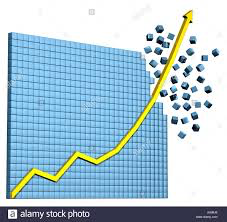 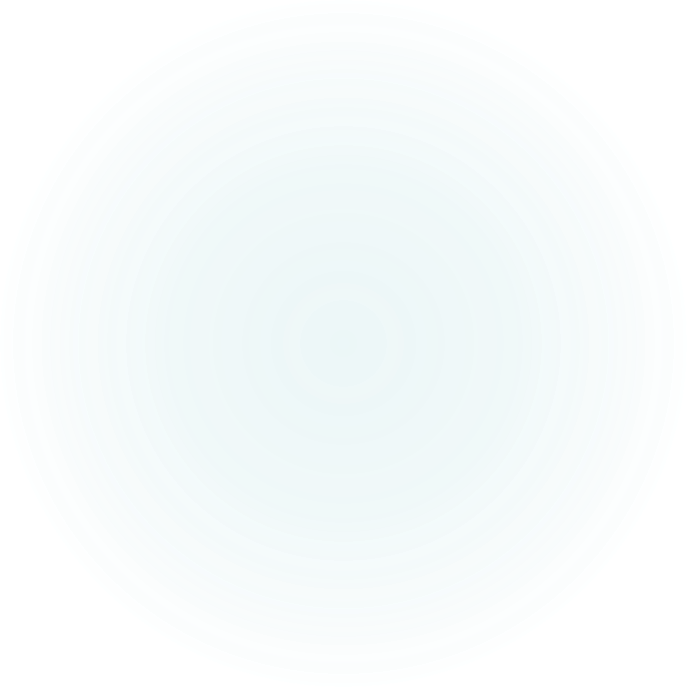 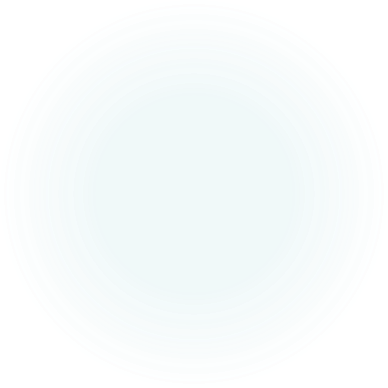 Gennie – Program manager- GAF
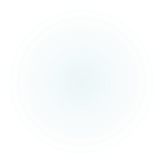 Why?
Any additional feedback/comments you have on the subject.
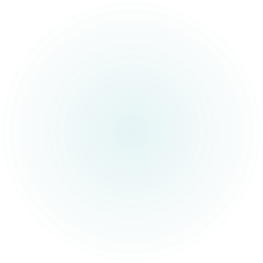 GET OUT AND START APPLYING
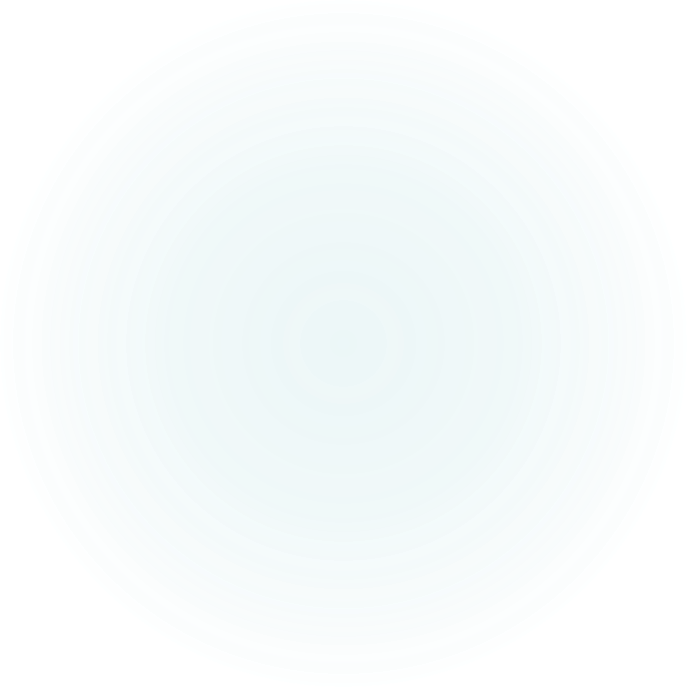 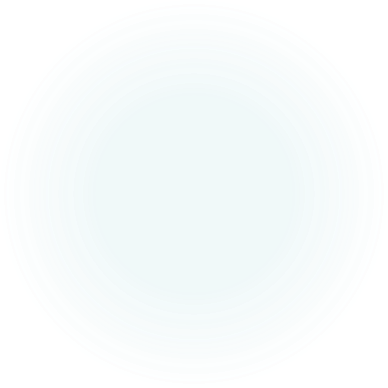 Everyone
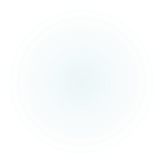 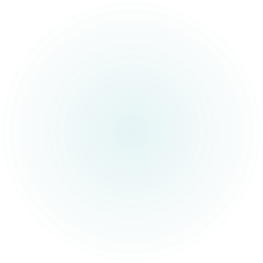 Getting the Coop/Internship
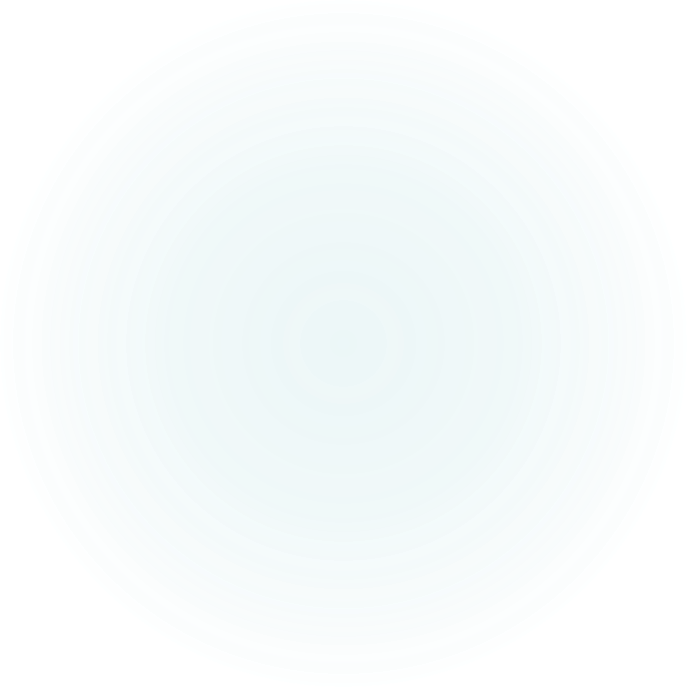 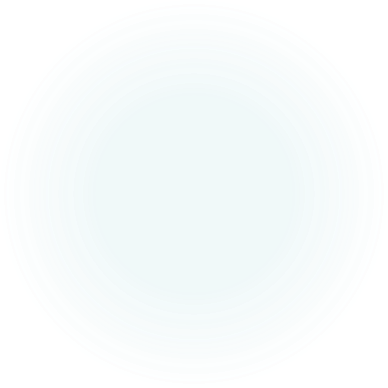 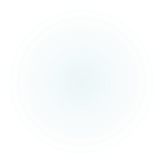 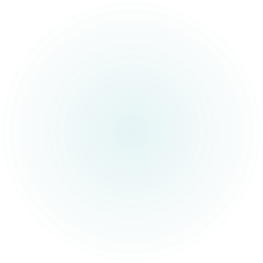 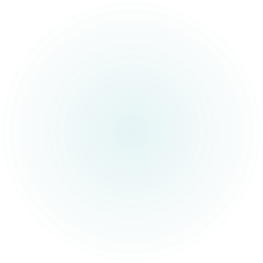 Before- Research- ResumesDuring- STAR Method- QuestionsAfter- Self evaluation- Follow-up
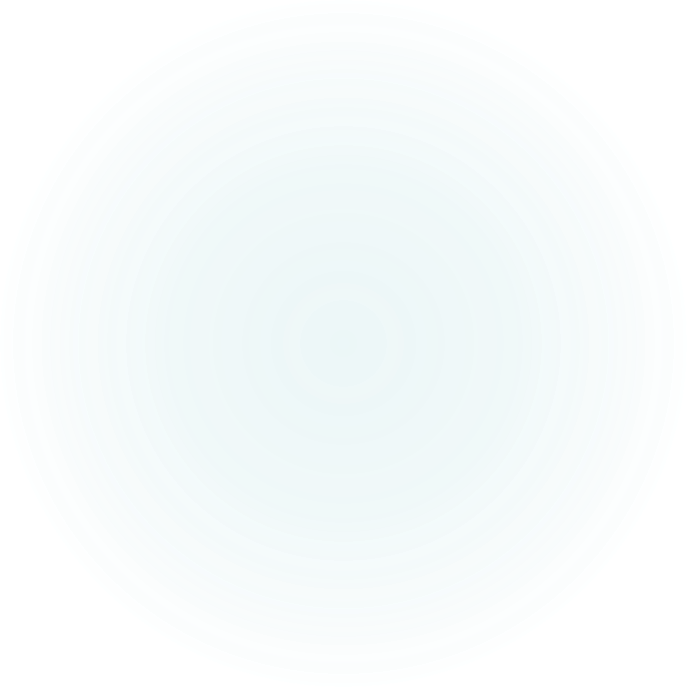 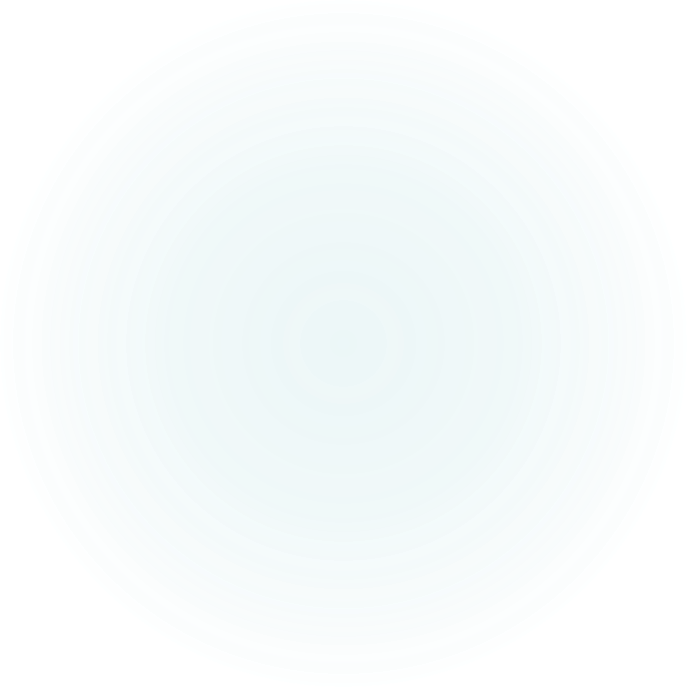 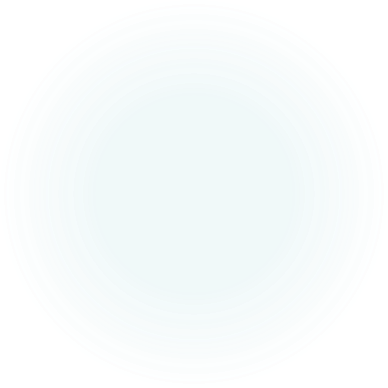 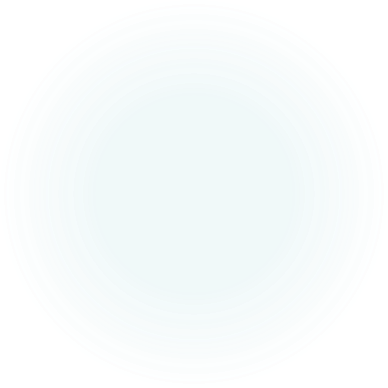 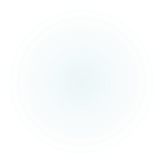 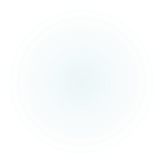 Before
During
After
Getting the most out of your work experience
Key things to do before leaving
Benefits
Questions?